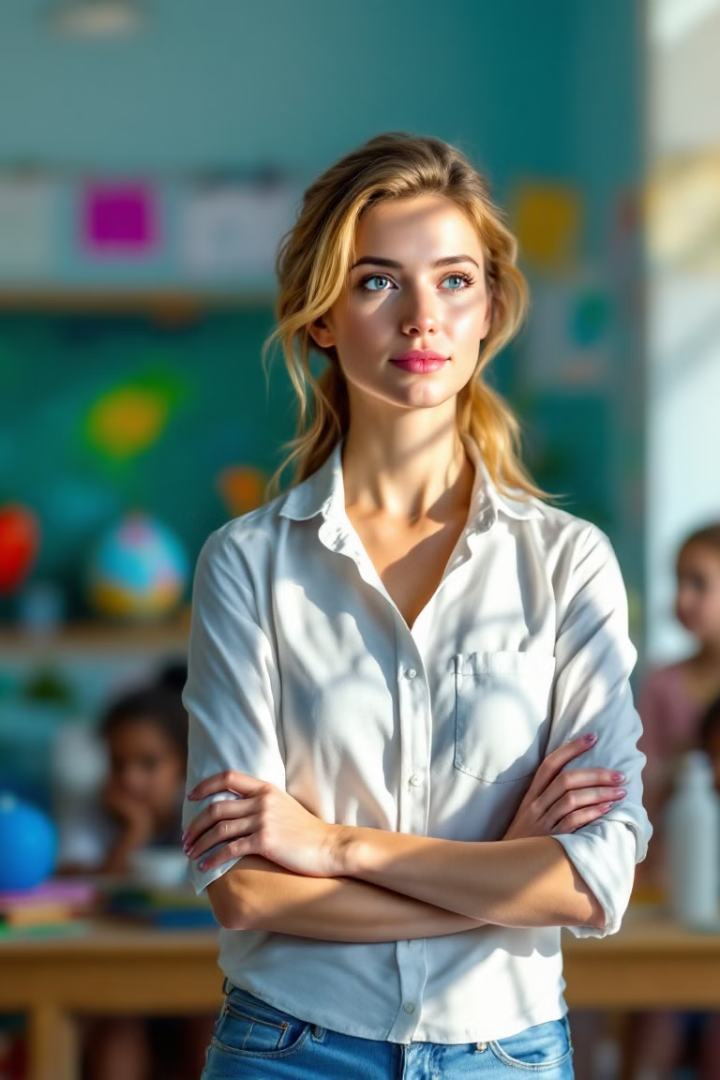 Devenir enseignant : un voyage épistémologique
Présenté par 		Florian Crobeddu
			Sükrü Irbik
			Céline Van Cauwenberghe


Etudiants en Master de spécialisation en formation d’enseignants
Université Libre de Bruxelles
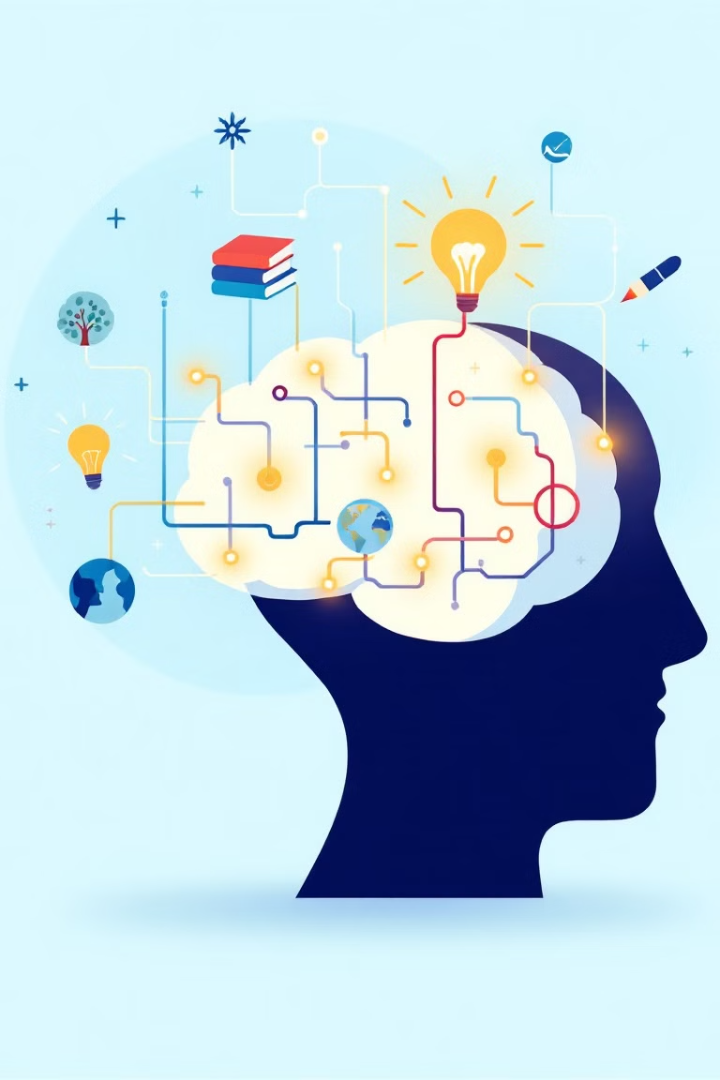 Épistémologie personnelle
(Crahay et Fragnant, 2007 ; Chabane et Fluckiger, 2019)
Ressenti personnel
Identité enseignante
1
2
Votre expérience individuelle compte énormément.
Elle se forge à partir de vos convictions.
Aimer les maths
3
Suffit-il vraiment à tout gérer en classe ?
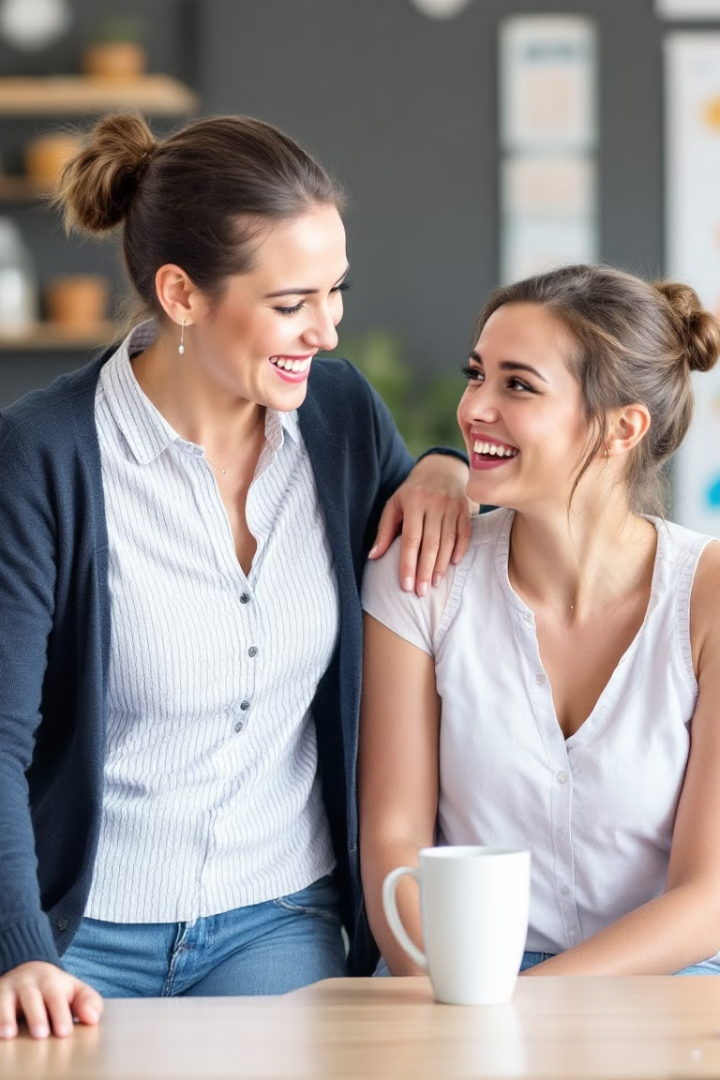 Douceur du Stage
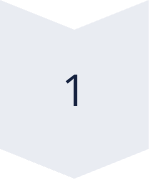 Présence du maître de stage
Un soutien constant pour vous guider.
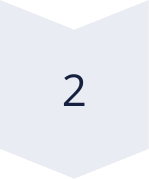 Sentiment de sécurité
Moins de pression, plus d'apprentissage.
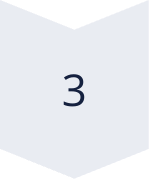 Validation continue
Encouragement et feedback immédiat.


Avez-vous le même ressenti (outre le stress)?
L'Entrée dans le métier
Complexité
Résilience
Soutien
Les défis sont nombreux, soyez prêt(e).
Accrochez-vous, vous avez les ressources.
Ne restez pas seul(e), demandez de l'aide.
Il y a tellement de nouveautés, mais il faut se concentrer sur tout en même temps!
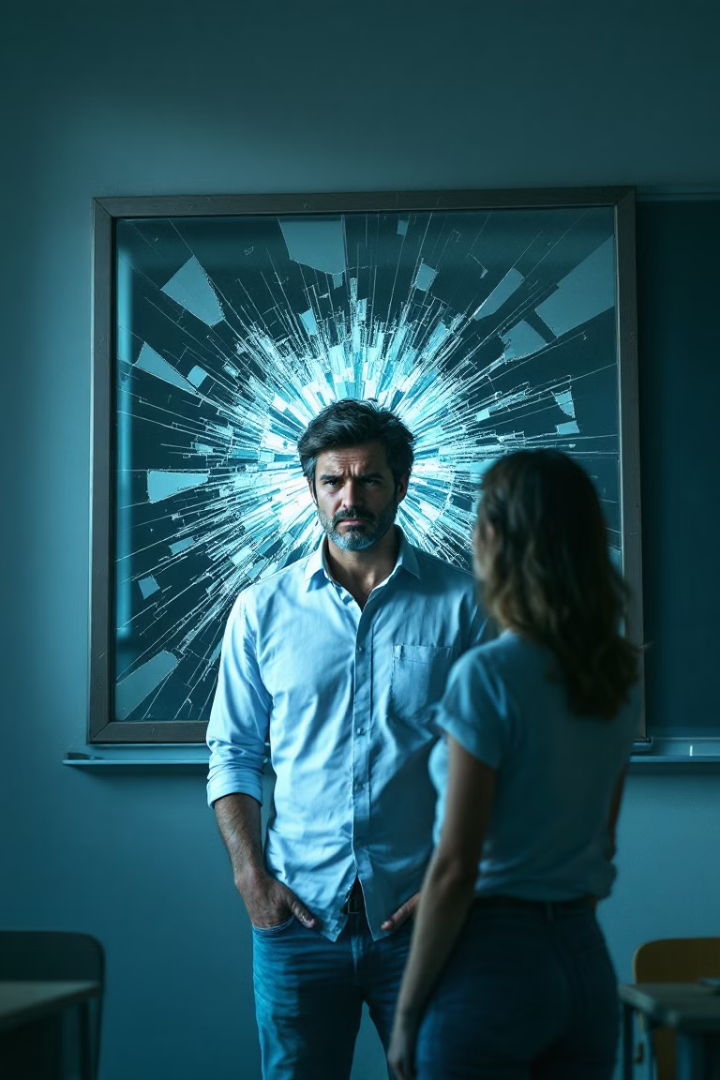 Le choc de la réalité
(Desbiens, 2013)
La réalité est tellement différente par rapport à mes attendus !!
Les idéaux se confrontent aux contraintes. L'écart peut être déstabilisant. Il faut s'adapter et grandir.
Identité enseignante VS réalité
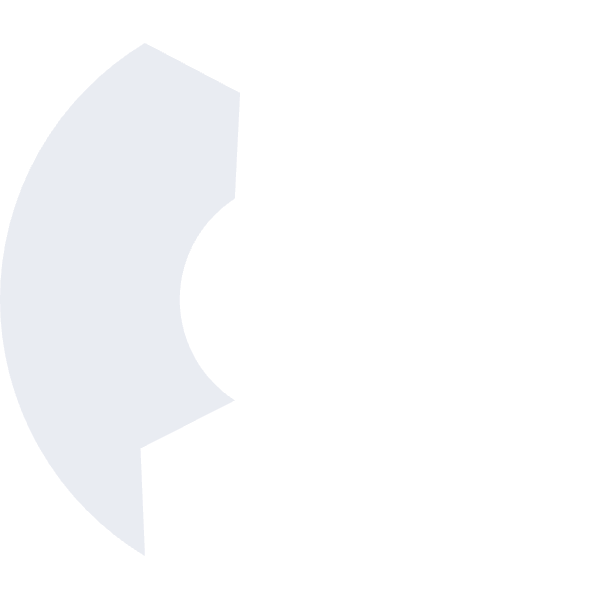 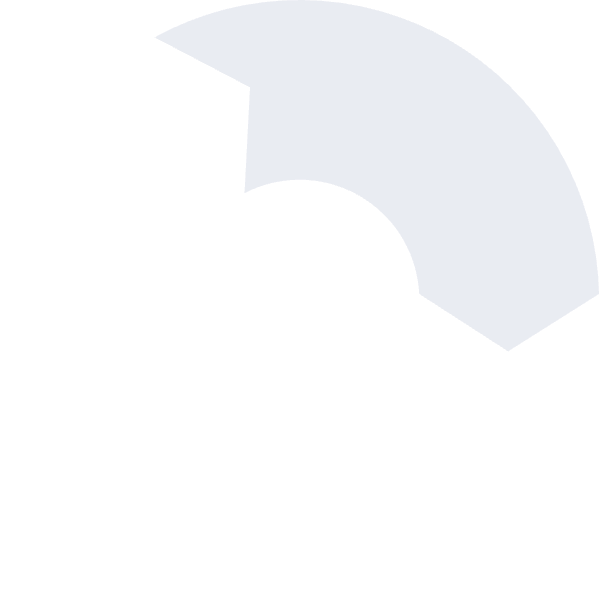 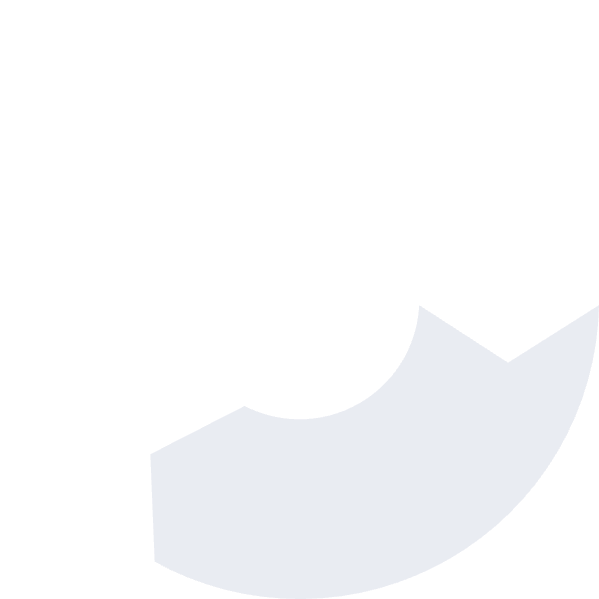 Pratique
2
Ce qui se passe réellement en classe.
1
Idéaux
Vos valeurs et aspirations profondes.
Ajustement
3
Trouver un équilibre entre les deux.
Naviguer entre vos convictions et les exigences du terrain. C'est un processus constant d'ajustement. L'authenticité reste votre meilleur atout.
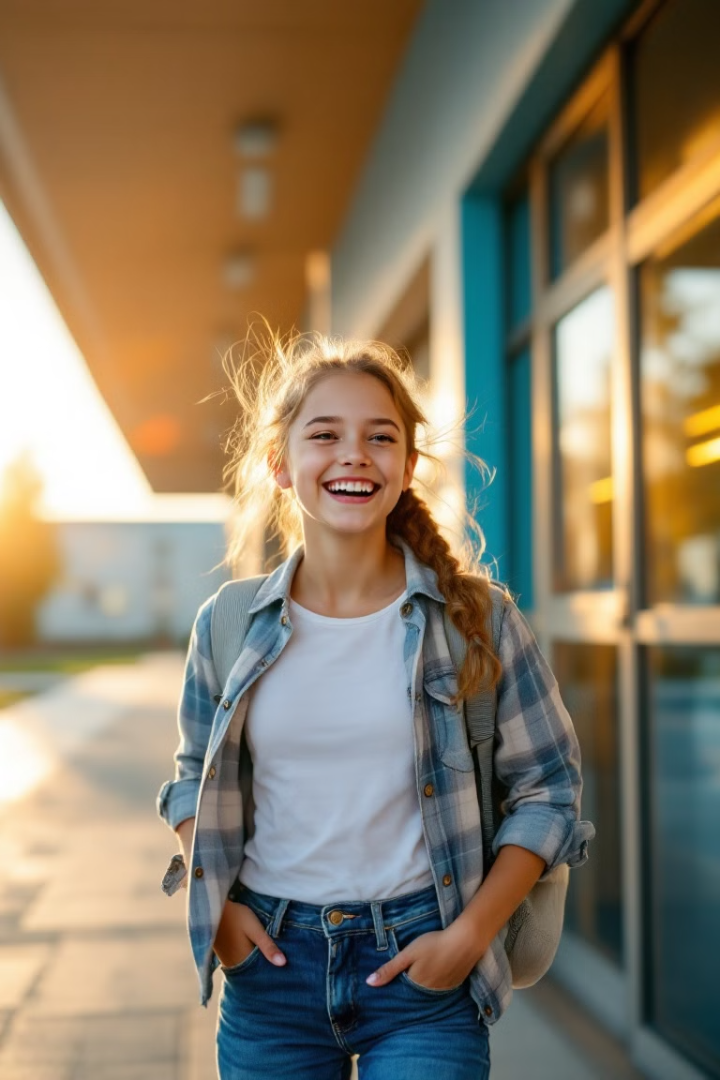 Mes clés pour un voyage réussi
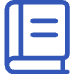 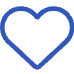 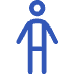 Formation continue
Bienveillance
Collaboration
Envers vous-même et envers vos élèves.
Échangez avec vos collègues et construisez un réseau de soutien.
Ne cessez jamais d'apprendre et de vous remettre en question
(praticien réflexif).
Pour terminer… Les conseils des anciens!
Bibliographie
Chabanne, J-C. & Fluckiger, C. (2019). Formes de comparatisme : débat autour de la notion d’épistémologie pratique/épistémologie de la pratique. Education et didactique, 13 (1), 107-114.
Crahay, M. & Fagnant, A. (2007). A propos de l’épistémologie personnelle : un état des recherches anglo-saxonnes. Varia, 161, 79-117.
Desbiens, J-F. (2013). Quand le stage en enseignement déraille : regards pluriels sur une réalité trop souvent occultée. Presses de l’Université du Québec.